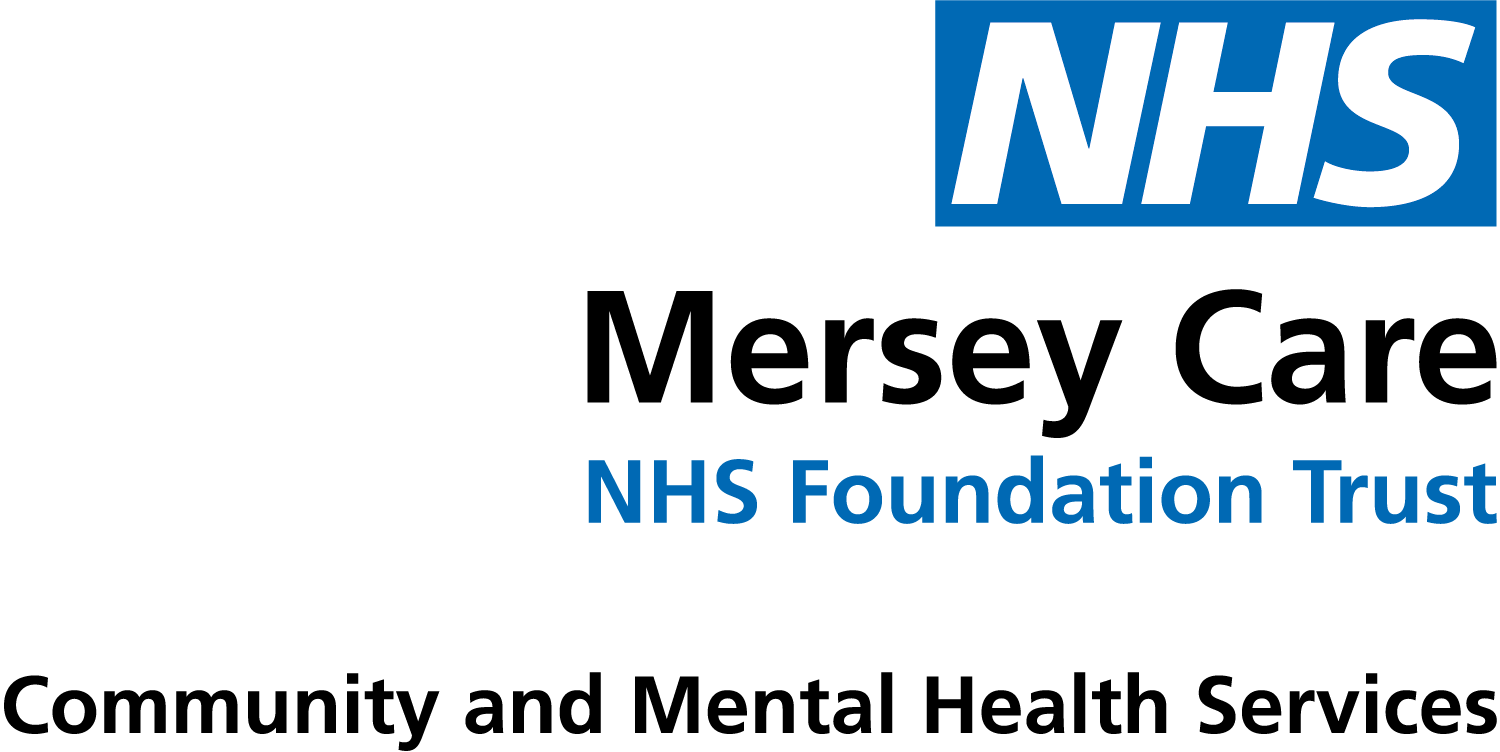 Liverpool City Region, Creating Careers
Community Dentistry at Mersey Care
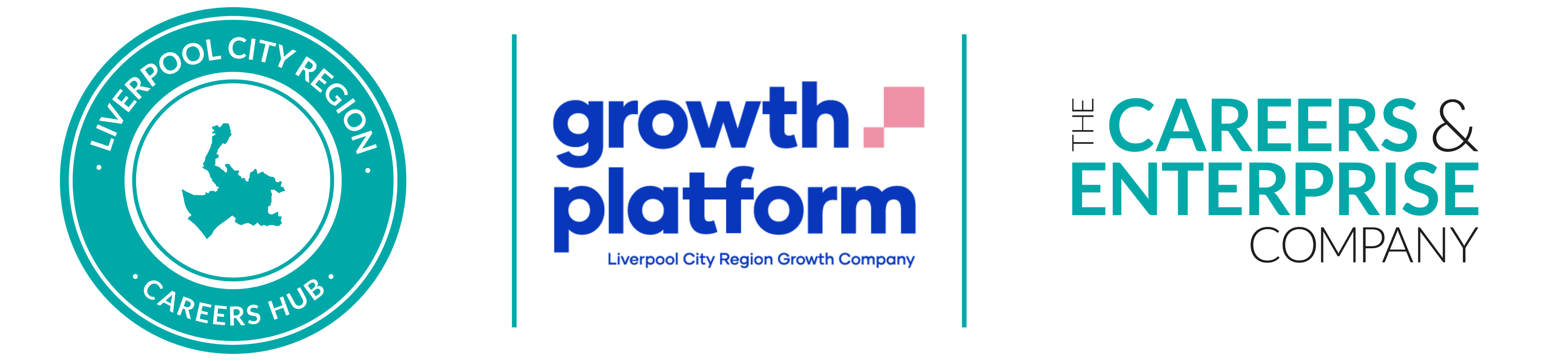 1. Mersey Care NHS Foundation Trust support the mental and physical health of patients across Merseyside. Watch this clip to learn more about the services Mersey Care offer.
As you watch, write down all the different job roles and patient support you can see. 

2. Today’s volunteers work in community dentistry. How is this different to general dentistry? 

A) Using this link, explain how community dental care is different to general dental care. Explain your answer using your own words. 


B) Would you prefer to work in community or general dentistry? Explain your answer. 


3. Places on dentistry courses are competitive so you need to think about what could make your application stand out. 

The NHS do not recruit using the traditional CV method but instead use Values Based Recruitment. In their application, each candidate gives examples to show that their values* match the values* of the NHS. *Values = beliefs about how you should behave. 

Next to each NHS value, write an example of how you demonstrate this in your personal or school life. Hint: Think outside the box, one student used an example of how she adopted a cat from a rescue centre to demonstrate these values.  

Working together for patients                            Commitment to quality of care

Respect and dignity                                              Compassion

Everyone counts                                                    Improving lives
Questions to ask
Using what you have learned from your pre-work, write down three questions that you would like to ask about dentistry. Is there anything you don’t understand or would like more information on? 
1. 

2. 

3.
If any of your questions are answered during the recording, write the answer next to your question. 
If you still have unanswered questions, ask your teacher to send them through to us and we will get them answered.
Useful careers tips
Whilst listening, note down any inspirational or interesting advice that you hear which could help you on your careers journey.






Now head over to your Creating Careers Roadmap to evaluate today’s session…